escola de fé e política
waldemar rossi
02/09 - Semana da Pátria / Grito dos Excluídos
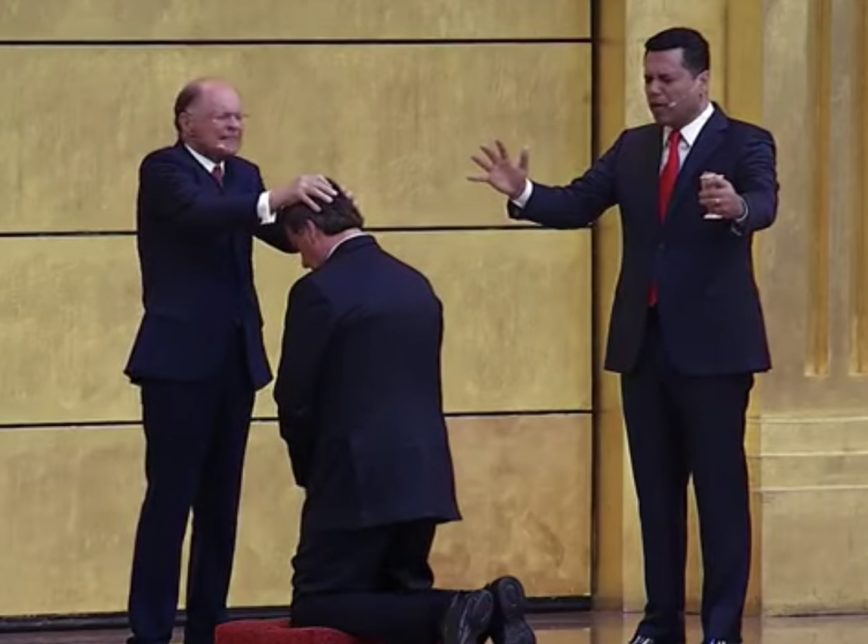 Religião e Estado
“Vamos consagrá-lo como o profeta Samuel 1 dia consagrou o rei Davi. Nós vamos consagrá-lo”, disse Edir Macedo. O religioso disse ainda que iria fazer o que não foi possível fazer com “com 1 determinado candidato que veio a ser presidente”, em referência ao ex-presidente Lula.

“Aquele candidato veio a ser presidente, mas não nos deu o direito de fazer o que o senhor queria que eu fizesse. Mas o senhor escolheu este homem para liderar os mais de 210 milhões de pessoas neste país”, afirmou.
Um sistema que, além de acelerar irresponsavelmente os ritmos da produção, além de implementar métodos na indústria e na agricultura que sacrificam a Mãe Terra na ara da «produtividade», continua a negar a milhares de milhões de irmãos os mais elementares direitos económicos, sociais e culturais. Este sistema atenta contra o projecto de Jesus, contra a Boa Nova que Jesus trouxe.
Queremos uma mudança, uma mudança real, uma mudança de estruturas. Este sistema é insuportável: não o suportam os camponeses, não o suportam os trabalhadores, não o suportam as comunidades, não o suportam os povos.... E nem sequer o suporta a Terra, a irmã Mãe Terra, como dizia São Francisco.
     Papa Francisco aos Movimentos Populares
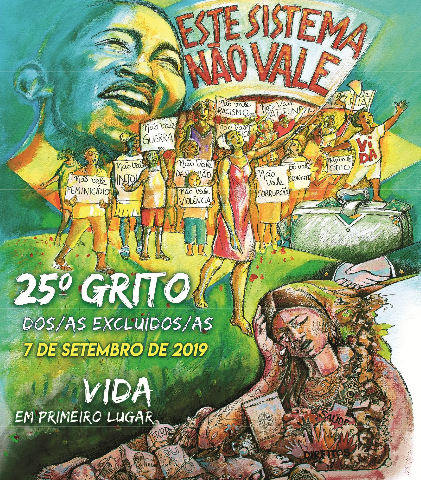 Mc 10, 42-44
Jesus os chamou e disse: “Vós sabeis que os chefes das nações as oprimem e os grandes as tiranizam. Mas, entre vós, não deve ser assim; quem quiser ser grande, seja vosso servo; e quem quiser ser o primeiro, seja o servo de todos. [...]
O teu povo senhor está sofrendo, caminhado de um lado para o outro. 
Uma vida  mais justa está querendo, pois se não migrar até esta morto. 

               Animados pela FÉ e bem certos da vitória,  vamos fincar nosso pé e fazer 
            a nossa história, e fazer a nossa historia animados pela fé. 

Desse jeito que a coisa está andando, o sistema escraviza e nos domina. 
E o mal que está nos desviando, da verdade que cristo hoje ensina. 

A estrutura da nossa sociedade, força o povo para migração. Os da roça vão 
pra cidade,  em busca de melhor situação.
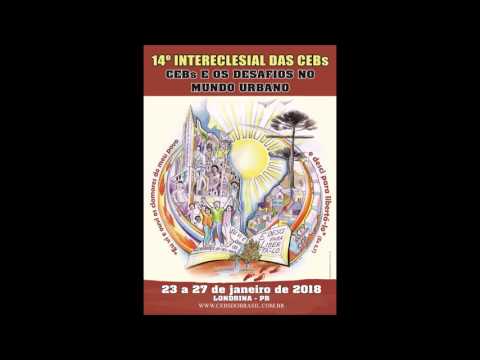 Animados Pela Fé